Number Theory: Factors and Primes
01/29/13
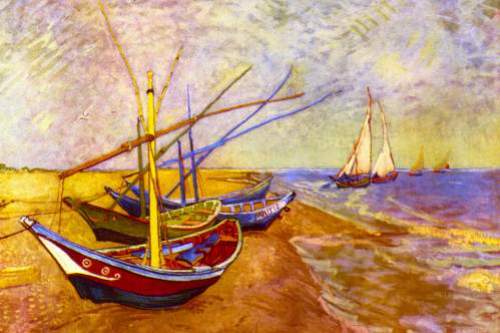 Boats of Saintes-Maries
Van Gogh
Discrete Structures (CS 173)
Madhusudan Parthasarathy, University of Illinois
1
Counting, numbers, 1-1 correspondence
2
Representation of numbers
Unary


Roman


Positional number systems: Decimal, binary
3
ALGORITHMS
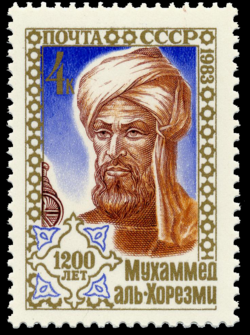 al-Khwārizmī : Persian mathematician,
                               astronomer







“On the calculation with Hindu numerals”;  825 AD          decimal positional number system
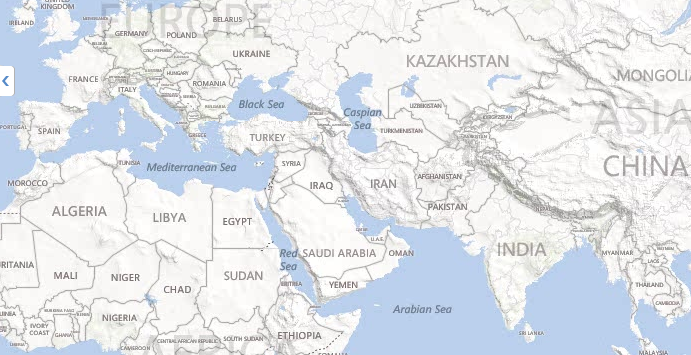 ZERO (500 AD)
Natural numbers and integers
5
Divisibility
6
Examples of divisibility
Which of these holds?
	4 | 12			11 | -11
	
	4 | 4	           	               -22 | 11
	
	4 | 6			7 | -15
              
              12 | 4			4 | -16
	
	6 | 0
	
	0 | 6
7
Proof with divisibility
8
[Speaker Notes: Assume a|b and b|c. 
Then b=an and c=bm
So c=bn=amn.
So a|c.]
Proof with divisibility
9
[Speaker Notes: Let a|x and a|y.
Then x=an and y=am
So bx+cy=abn+acm = a(bn+cm).
Hence a| (bx+cy).]
Prime numbers
600=2*3*4*5*5
10
GCD
11
LCM
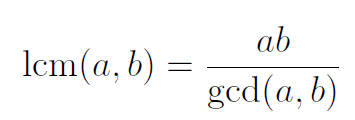 12
Factor examples
gcd(5, 15) = 

gcd(0, k) = 

gcd(8, 12) =

gcd(8*m, 12*m) =
lcm(120, 15) = 

lcm (6, 8) = 




Which of these are relatively prime?
6 and 8?
5 and 21?
6 and 33?
3 and 33?
Any two prime numbers?
13
Computing the gcd
Naïve algorithm:      factor  a and b and compute gcd… but no one knows how to factor fast!
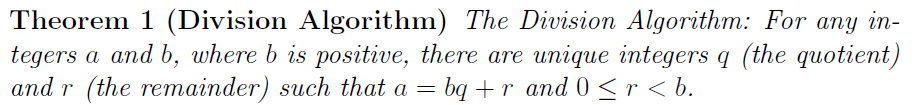 14
Euclidean algorithm for computing gcd
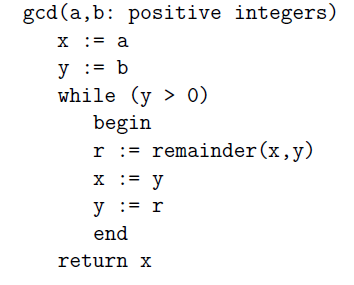 y
x
15
Euclidean algorithm for computing gcd
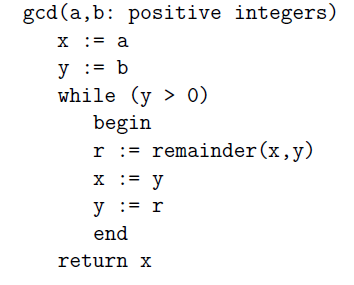 y
x
16
Recursive Euclidean Algorithm
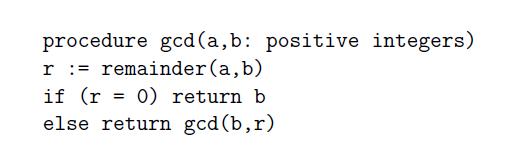 17
But why does Euclidean algorithm work?
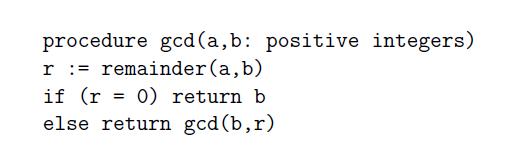 18
Proof of Euclidean algorithm
19
Next class
More number theory: congruences
Rationals and reals
20